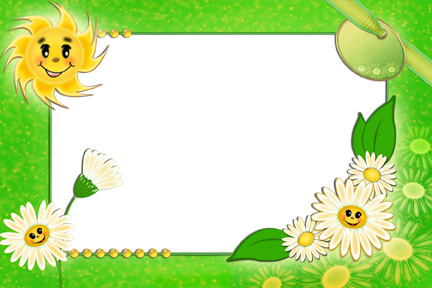 CHỦ ĐIỂM: Những con vật gần gũi bé yêu
Bài dạy: Chú gà con, vịt con đáng yêu
GV: Lê Thị Kim Phượng
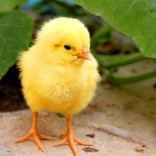 Mắt
Đầu
Mỏ
Mình
Chân
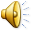 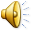 Thức ăn của gà con là gì?
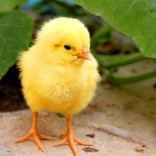 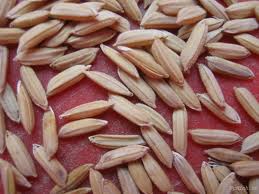 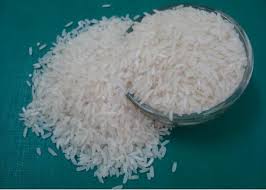 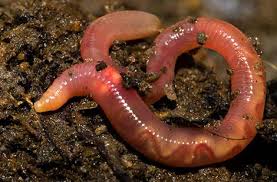 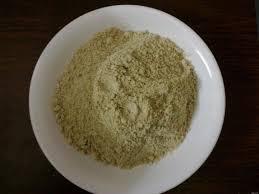 Thóc
Gạo
Giun
Cám
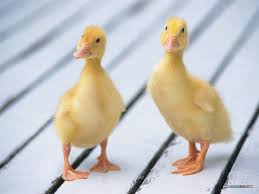 Con vịt gồm có những bộ phận nào?
Đầu
Mắt
Mỏ
Cánh
Mình
Chân
Con vịt thường hay ăn gì?
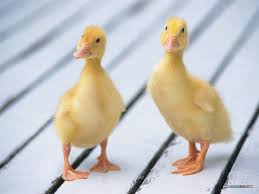 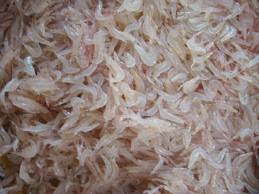 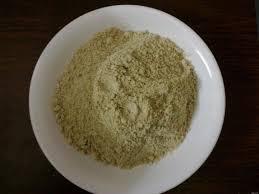 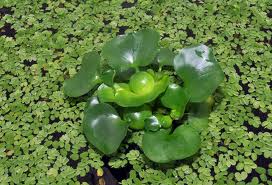 Cám
Tôm, tép
Bèo
Giống nhau
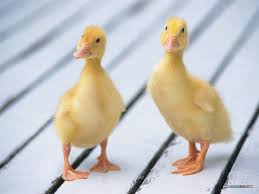 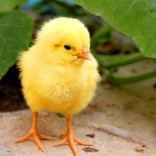 Đều là vật nuôi trong gia đình và có 2 chân
Khác nhau
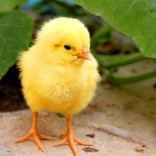 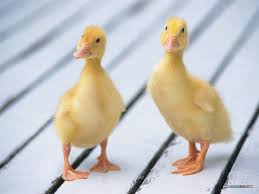 Chân không có màng
Mỏ nhọn
Chân có màng
Mỏ bẹt